bayesian analysisofinterferometricdata(arXiv:1109.4640)
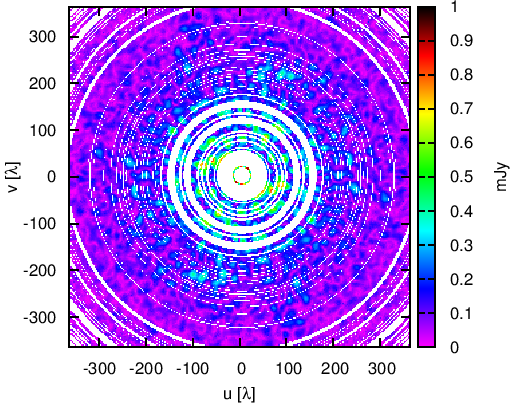 paul m. sutter
benjamin wandelt, siddarth malu

paris institute of astrophysics
university of illinois at urbana-champaign
mock observations
primary beam
signal
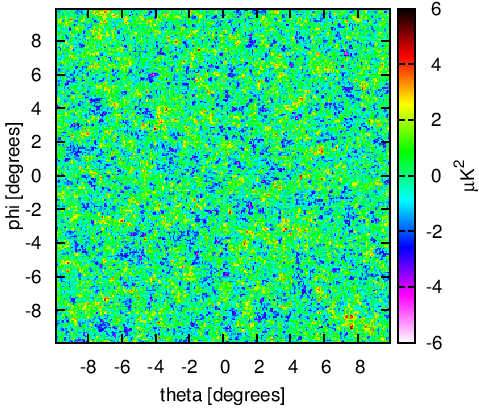 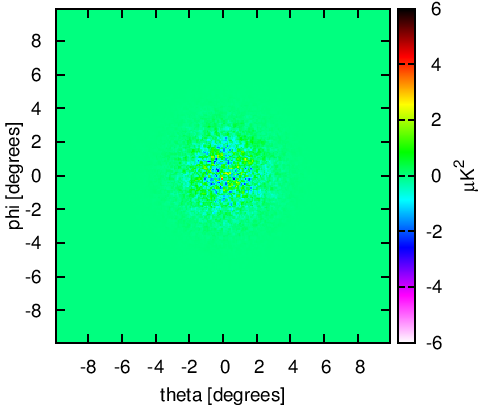 uv-plane
data
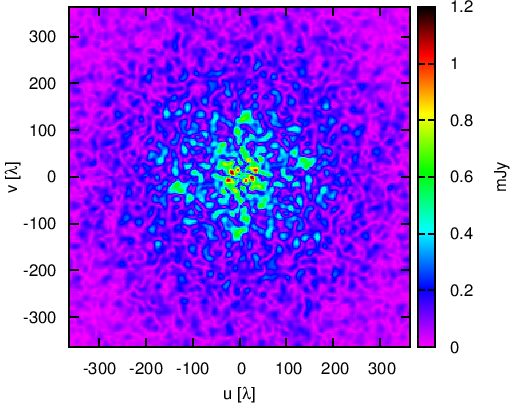 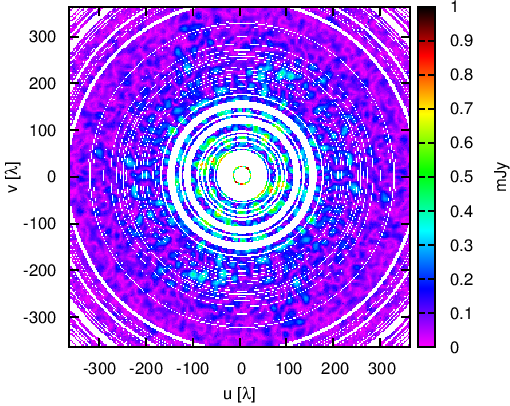 2
gibbs sampling
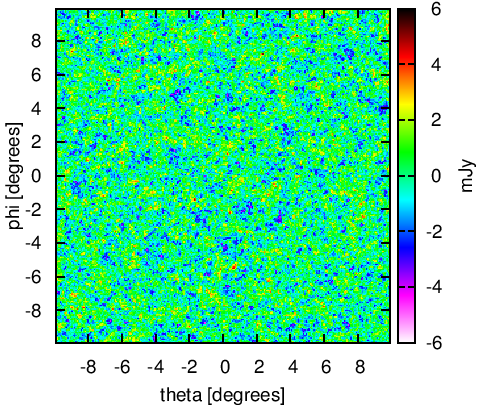 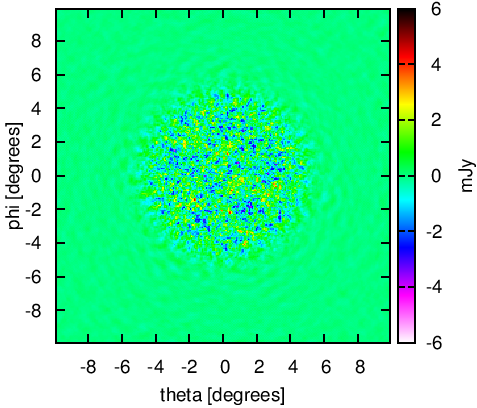 3
advantages
fast and scalable – O(np log np)
joint analysis of spectrum and signal
full exploration of uncertainties
automatically accounts for beam
free Wiener-filtered maps
trivial marginalization
straightforward foreground removal
4
results – power spectrum
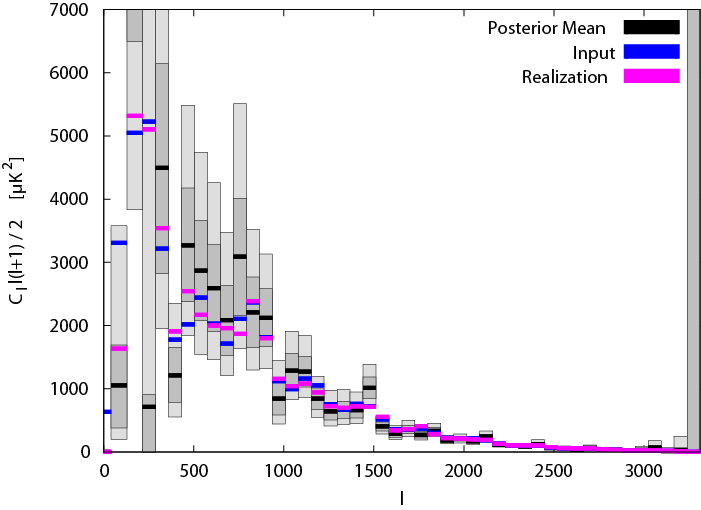 5
results - map
posterior mean
signal
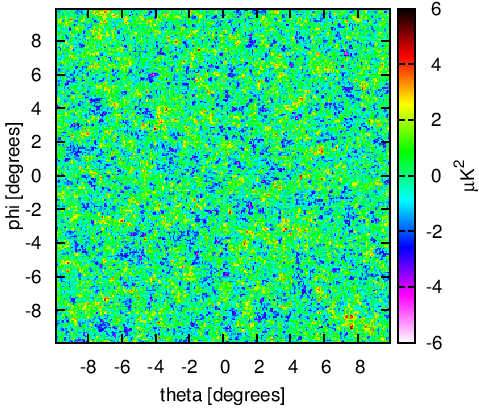 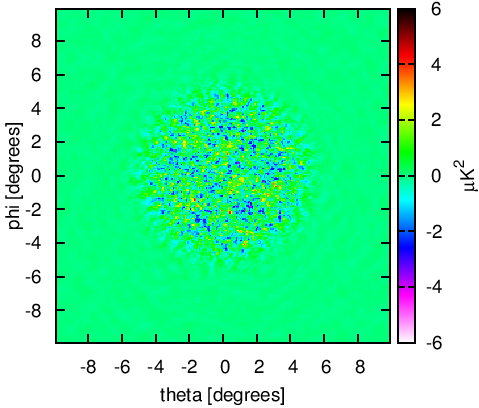 6
results - map
posterior mean
dirty map
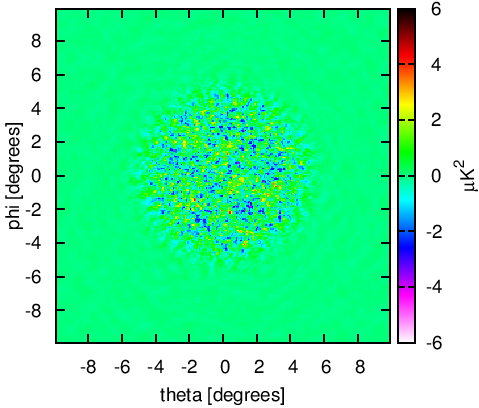 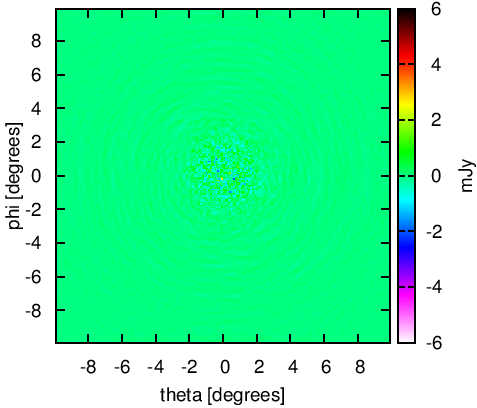 7
results – marginalized posteriors
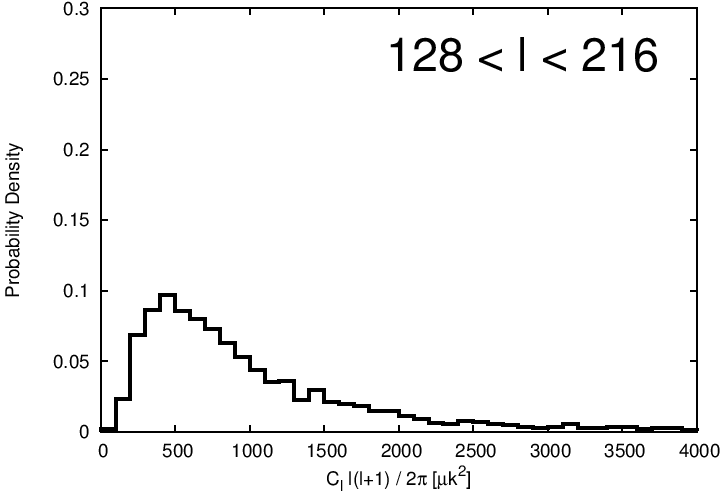 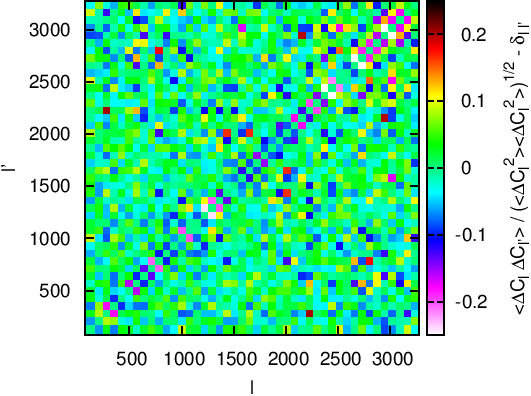 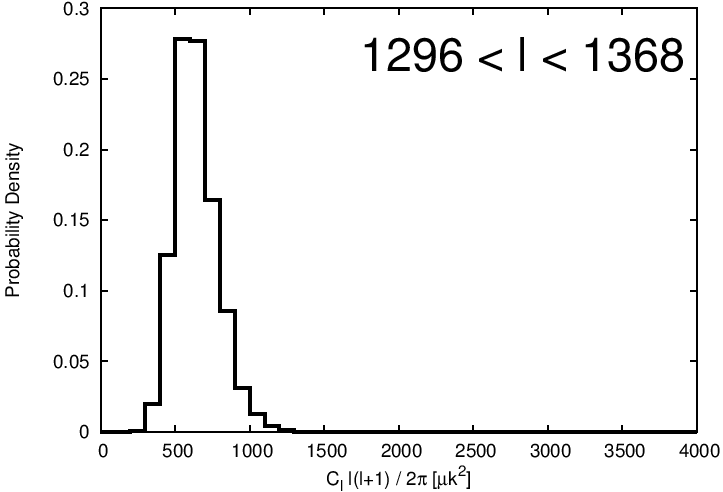 8
other applications
primary beam
signal
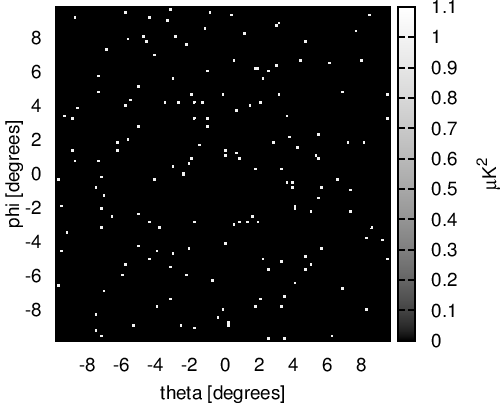 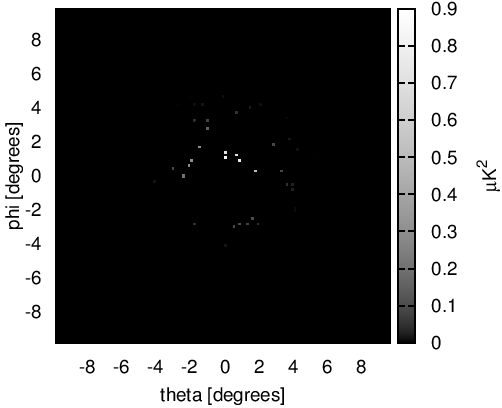 posterior mean
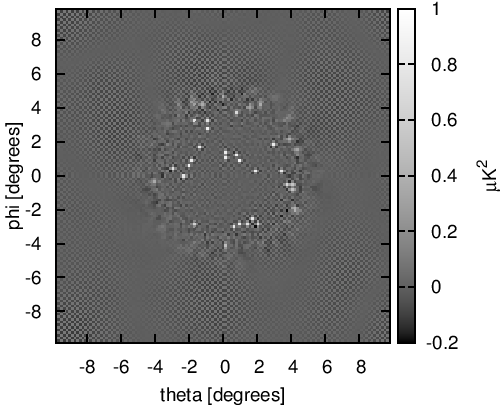 9
other applications
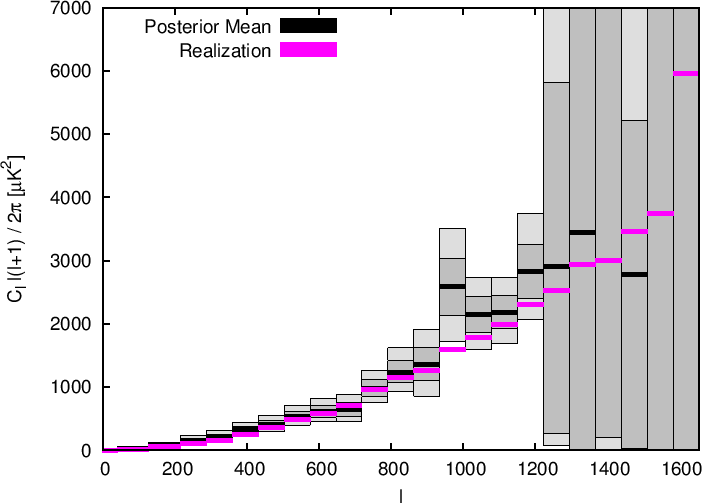 10
future work
multiple frequencies, polarization implemented
working on curved sky, foregrounds
developing point- and extended-source analysis
extending to 21 cm
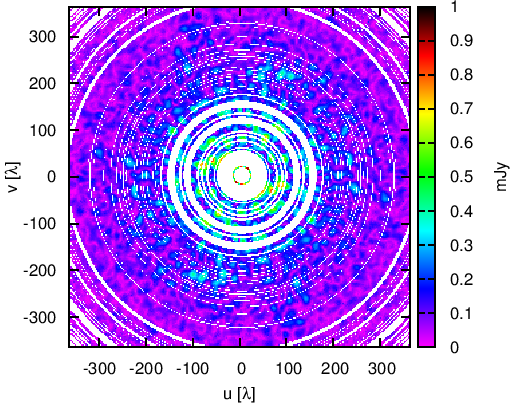 11